3GPP TSG-RAN WG4 #95-e
Electronic Meeting, 25 May - 05 June, 2020
R4-2008451
WF on con-current operation remaining issues
Huawei, HiSilicon
Background
Concurrent operation definition options in 1st round discussion
Option 1: only the band combination where the Uu schedules/configures SL by semi-persistent way can be specified as concurrent operation (Huawei)
Option 2: the band combination where the Uu schedules/configures SL can be specified as concurrent operation
Option 3: the band combinations where the Uu schedules/configures SL can be specified and which is agnostic as to the actual service being delivered on Uu and Sidelink interfaces (LGE, Huawei)
Option 4: The simultaneous transmission and reception of sidelink and Uu interfaces where operation is agnostic of the service used on each interface (CATT, LGE, Vodafone, Qualcomm).
Option 4a: the band combination where the Uu interworks with SL can be specified as concurrent operation (vivo)
Background
Switching time discussion in 1st round
Option 1: 150us (CATT, LGE, OPPO, Huawei, Futurewei) 
Option 1a: UE capability to indicate the switching time (OPPO)
Option 2: 210us (Qualcomm)

Switching period position discussion in 1st round
Option 1: Switching period is placed at the NR slot (CATT, LGE, OPPO)
Option 1a: see the proposal of Figure 1+ Figure 2b in R4-2007342 (OPPO)
Option 2: The whole switching time including switching period as well as transient periods shall be placed at the previous E-UTRA sub-frame or NR slot (Huawei, Futurewei, Qualcomm)
WF on con-current operation definition
Candidate options
Option a: the band combinations where Uu is capable of scheduling or configuring SL in sidelink resource allocation mode 1 or configuring SL in sidelink resource allocation mode 2
Note1: Option a) is revised based on option 3 in 1st round. 
Note2: RAN1 is discussing the per band combination UE capability of Uu scheduling/configuring SL. Capable means UE has this capability, but it doesn’t mean Uu has to schedule or configure SL.

Option b: The simultaneous transmission and reception of sidelink and Uu interfaces where operation is agnostic of the service used on each interface
Note3: Option b) is option 4 in 1st round. 
Note4: For TDD synchronous scenario, simultaneous transmission/reception of SL together with Uu DL is not supported according to RAN1 agreement

Suggested WF on con-current operation definition
Check in 2nd round if option a) is accepted

Conclusion
WF on switching time
Switching time discussion in 1st round
Option 1: 150us (CATT, LGE, OPPO, Huawei, Futurewei) 
Option 1a: UE capability to indicate the switching time (OPPO)
Option 2: 210us (Qualcomm)

Suggested WF on switching time
150us

Conclusion
WF on switching period position
Switching period position discussion in 1st round
Option 1: Switching period is placed at the NR slot (CATT, LGE, OPPO)
Option 1a: see the proposal of Figure 1+ Figure 2b in R4-2007342 (OPPO)
Option 2: The whole switching time including switching period as well as transient periods shall be placed at the previous E-UTRA sub-frame or NR slot (Huawei, Futurewei, Qualcomm)
Suggested WF
Further check if one the option below can be accepted
Option a, the whole switching time including switching period as well as transient periods are placed at low priority LTE or NR SL service
Option b, revision based on option 1a






Conclusion
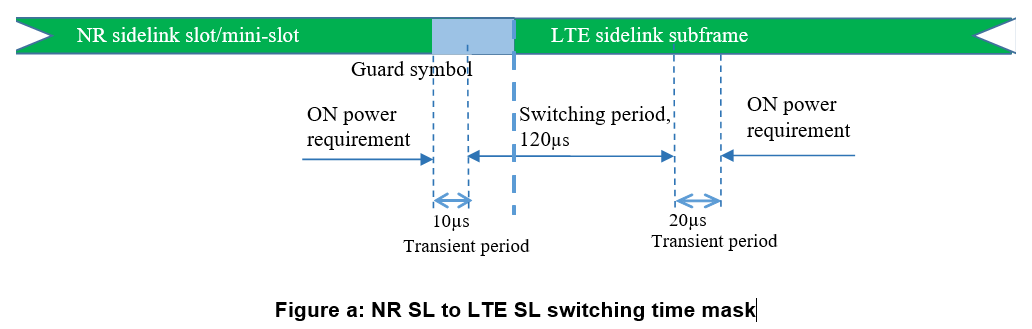 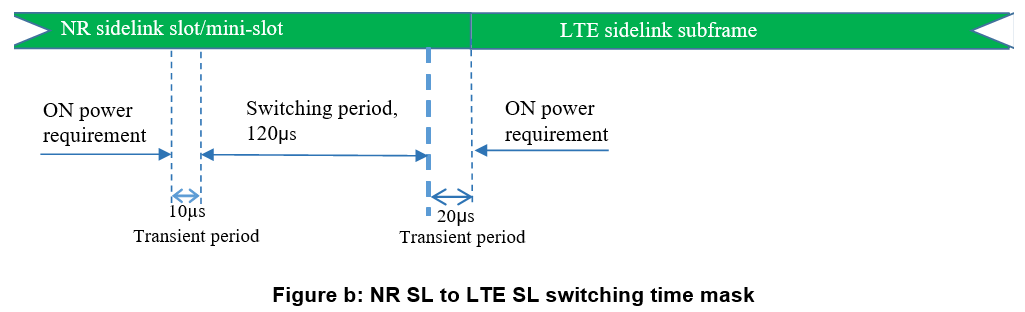 Reference
[1] R4-2006249, Discussion on con-current operation, CATT 
[2] R4-2007093, Discussion on current operation scenario and clarification, vivo
[3] R4-2008221, On remaining issues of con-current operation, Huawei, HiSilicon

[4] R4-2006248, Discussion on switching period in ITS band for NR V2X, CATT
[5] R4-2006819, Switching time between NR SL and LTE SL, Qualcomm
[6] R4-2007342, On switching period for LTE SL and NR SL, OPPO
[7] R4-2008219, On switching period for LTE SL and NR SL, Huawei, HiSilicon
[8] R4-2006746, TP on remaining issues for NR V2X UE RF requirements, LGE